Programming languages and translators
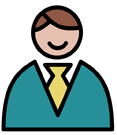 0000 1000
Show awareness of the development of types of programming languages and their classification into low-level and high-level languages
Know that low-level languages are considered to be: • machine code • assembly language
Under each diagram, add a detailed explanation to show your awareness of how programming languages developed over time. Make sure to show your understanding of the difference between machine code, assembly language, low-level languages and high-level languages.
Before 1949
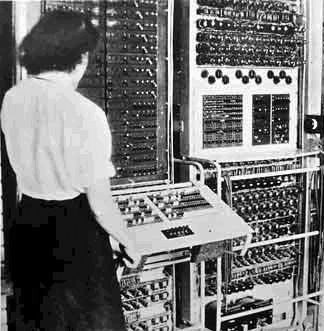 opcode



operand
<Explanation>
Programming languages and translators
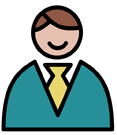 ADD NUM1
Show awareness of the development of types of programming languages and their classification into low-level and high-level languages
Know that low-level languages are considered to be: • machine code • assembly language
Under each diagram, add a detailed explanation to show your awareness of how programming languages developed over time. Make sure to show your understanding of the difference between machine code, assembly language, low-level languages and high-level languages.
1949
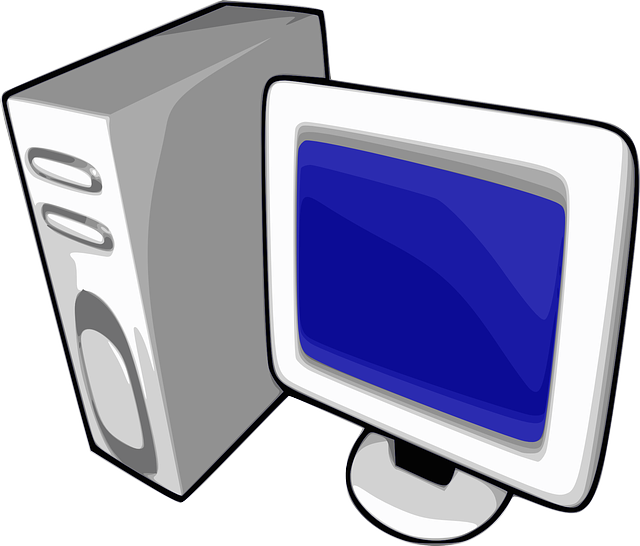 opcode



operand
<Explanation>
11001001 100100101
Programming languages and translators
Show awareness of the development of types of programming languages and their classification into low-level and high-level languages
Know that low-level languages are considered to be: • machine code • assembly language
Under each diagram, add a detailed explanation to show your awareness of how programming languages developed over time. Make sure to show your understanding of the difference between machine code, assembly language, low-level languages and high-level languages.
1949
Assembler
Machine code
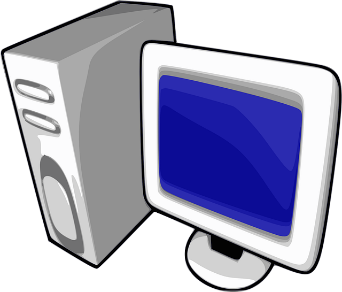 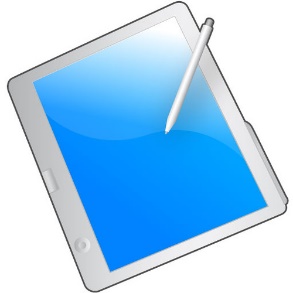 10100100010
ADD NUM1
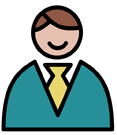 ADD NUM1
<Explanation>
00101010110
ADD NUM1
Programming languages and translators
Show awareness of the development of types of programming languages and their classification into low-level and high-level languages
Know that low-level languages are considered to be: • machine code • assembly language
Under each diagram, add a detailed explanation to show your awareness of how programming languages developed over time. Make sure to show your understanding of the difference between machine code, assembly language, low-level languages and high-level languages.
1954 onwards
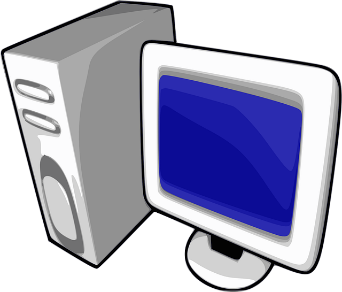 101010001001001010111010010010111110010010010101010001011011010101010110101101010101010010101110100100101111100100100101010100010110110101010101101011010101010100101011101001001011111001001001010101000101101101010101011010110101010101001010111010010010111110010010010101010001011011010101010110101101010101010010101010001010101101010010100100101010111
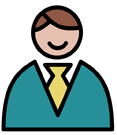 <Explanation>
If (num1 >= 12) Then total := total +1;